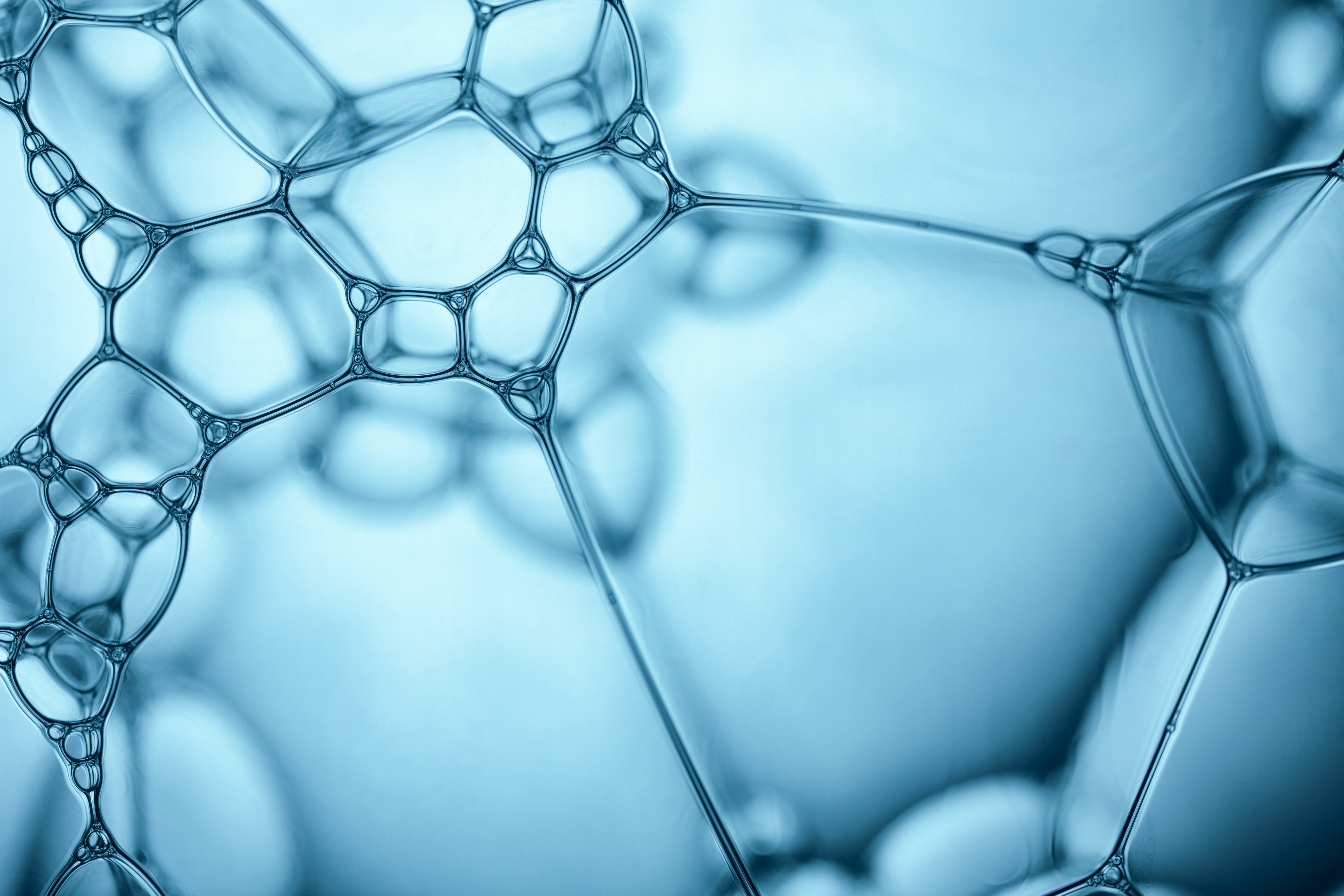 Part II labs
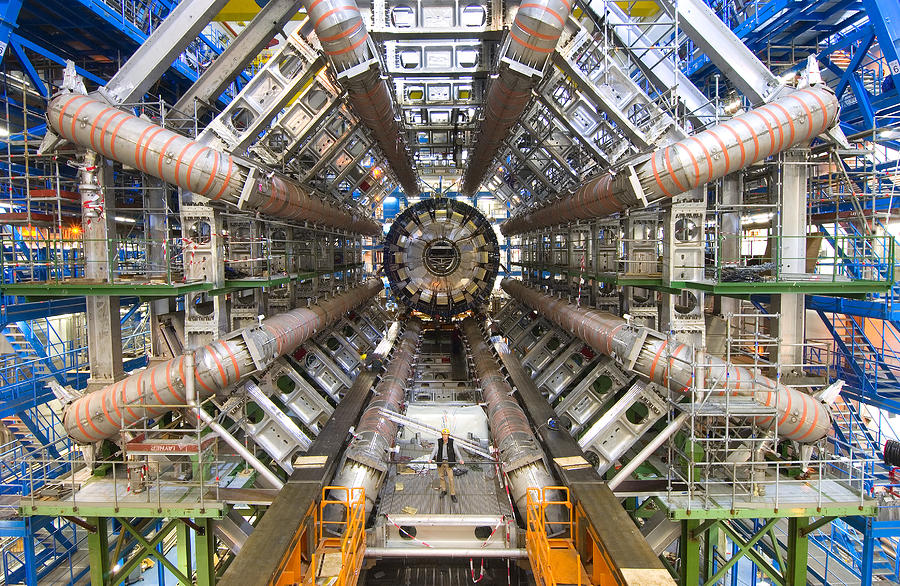 Where am I?
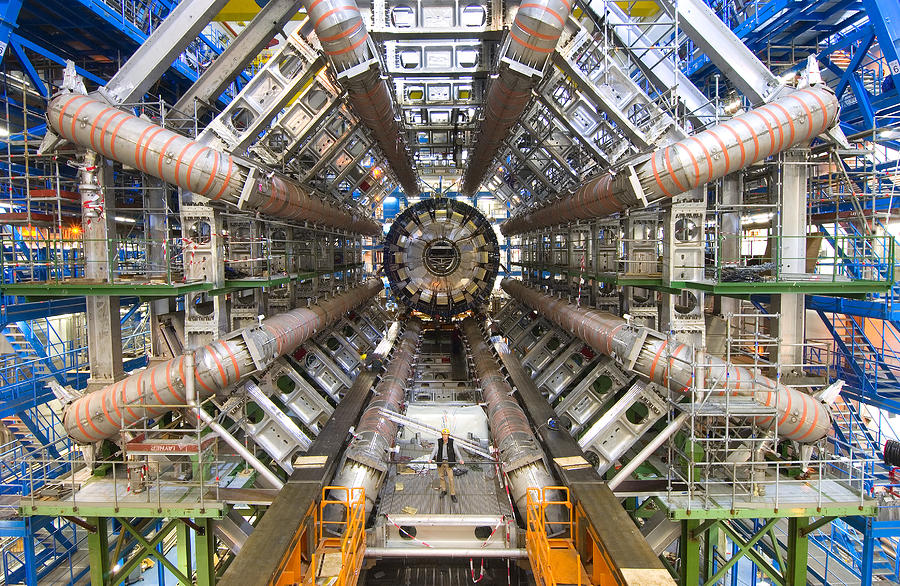 France/ Switzerland: ATLAS detector
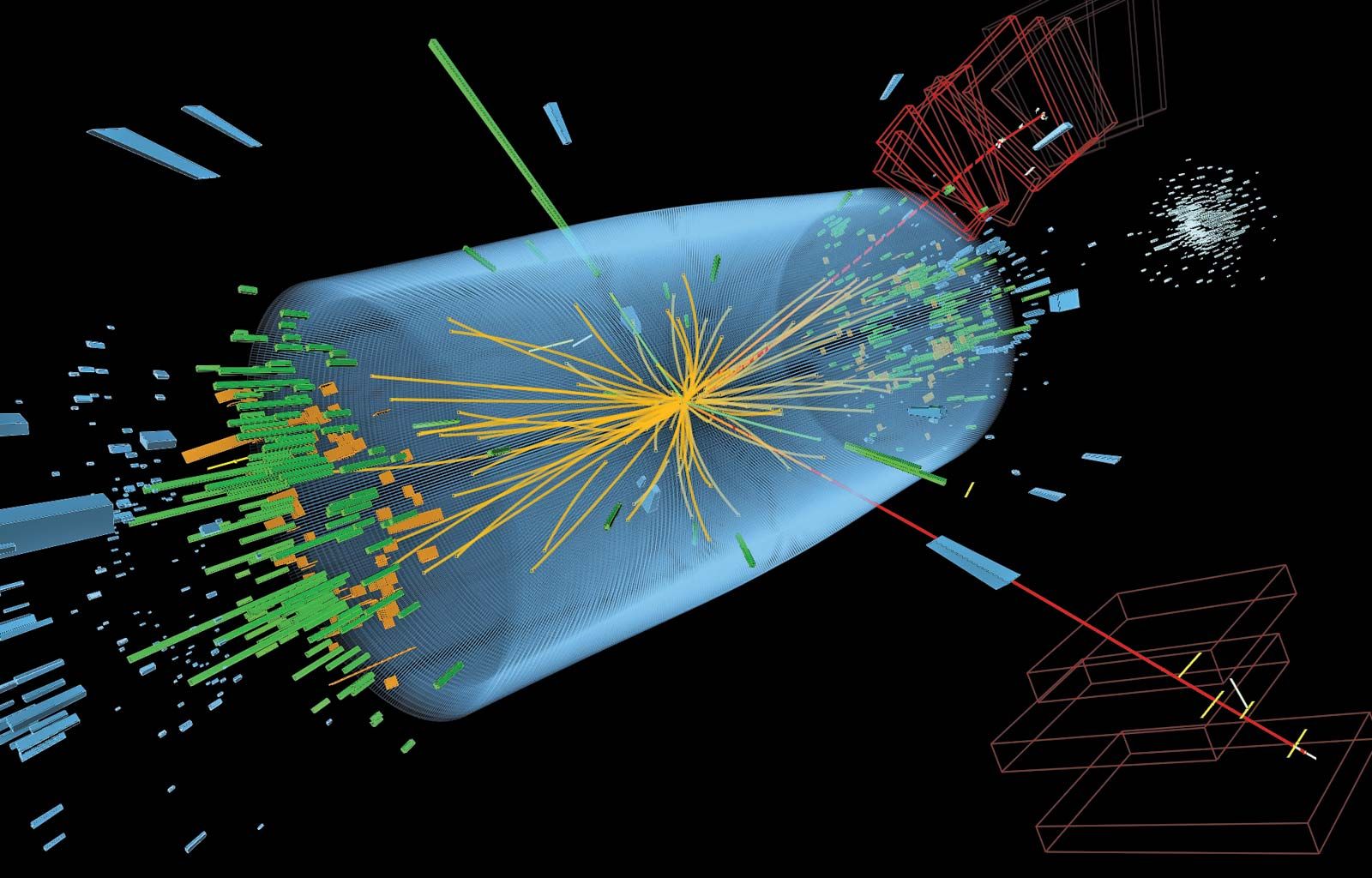 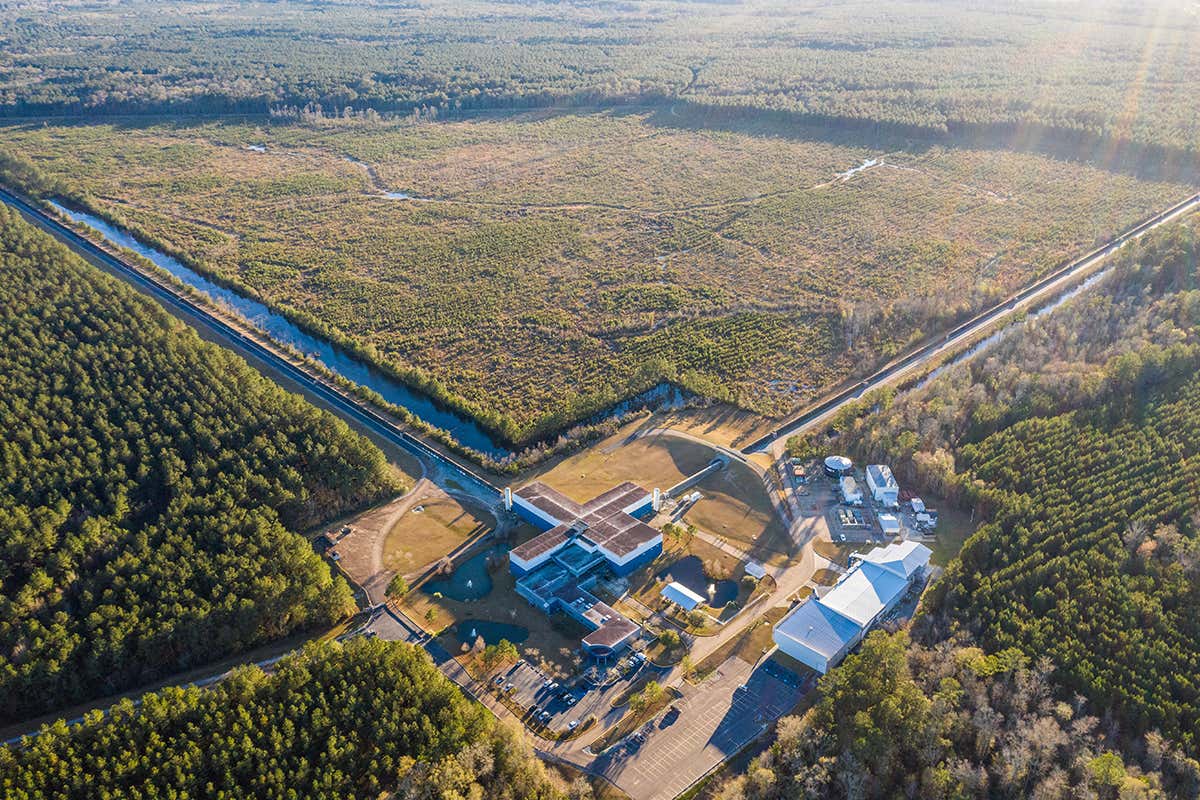 Where am I?
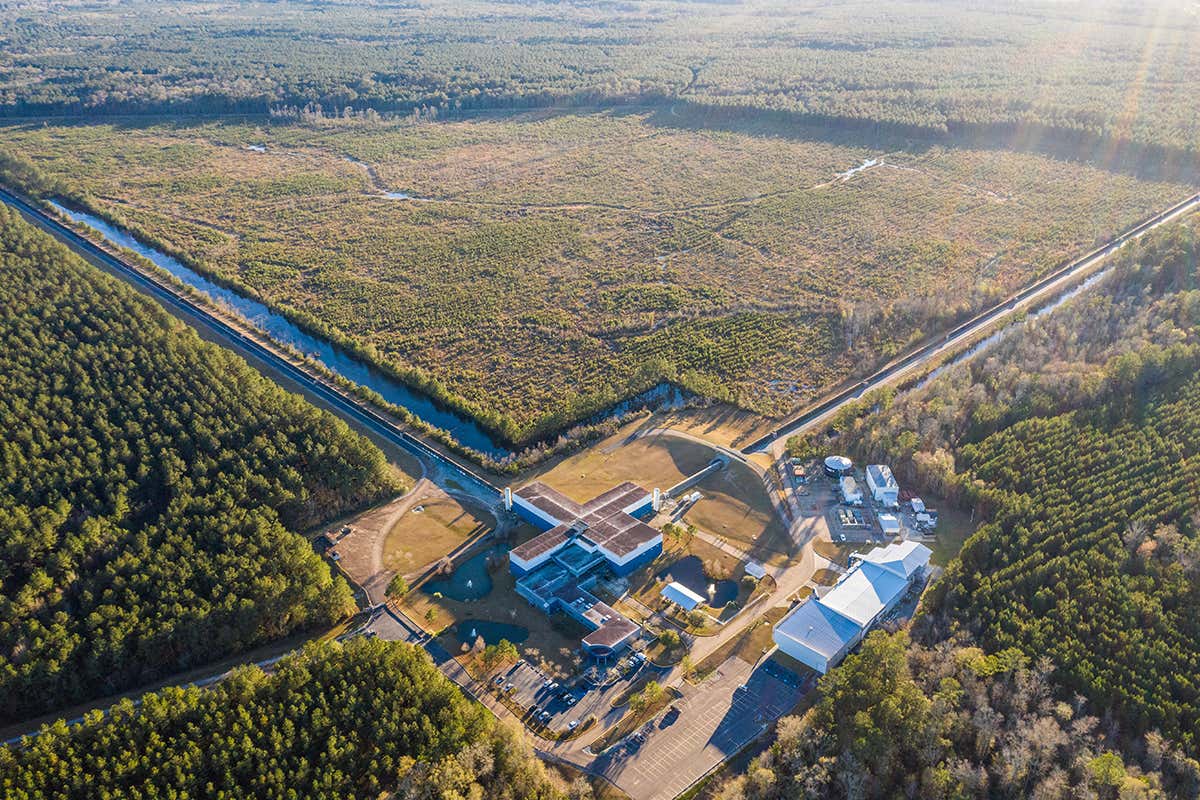 USA: LIGO
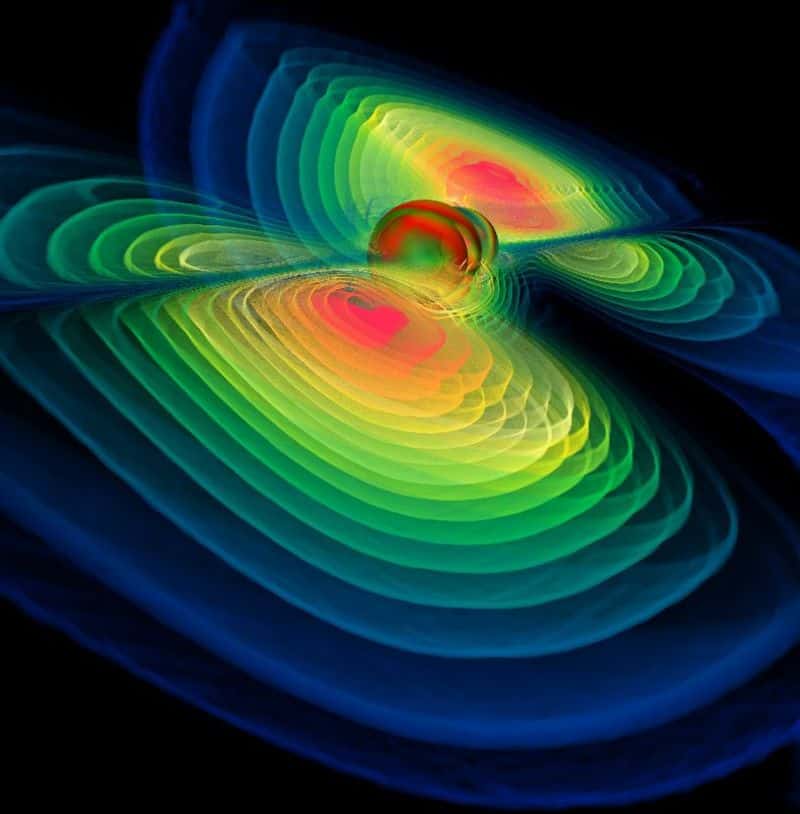 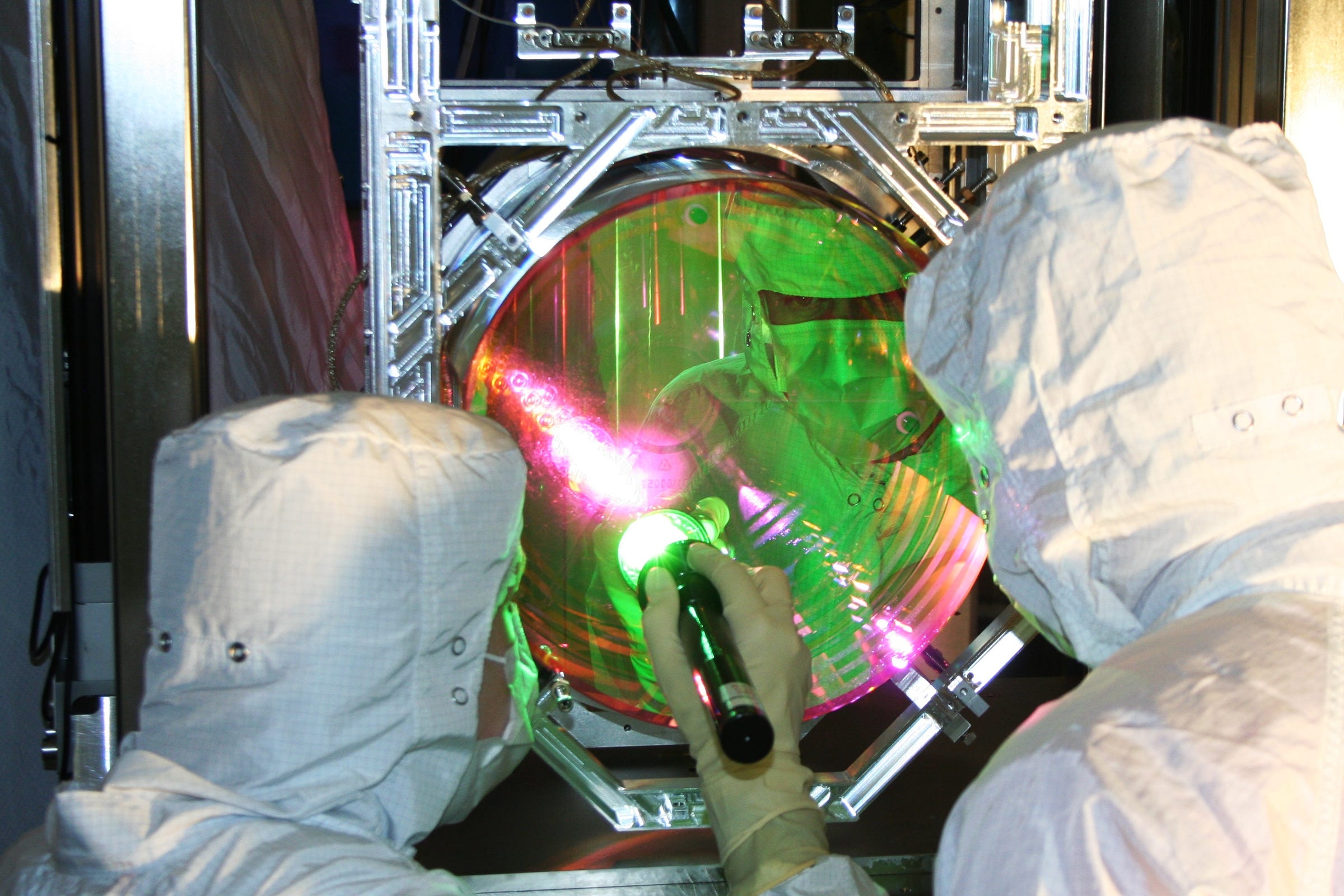 Where am I?
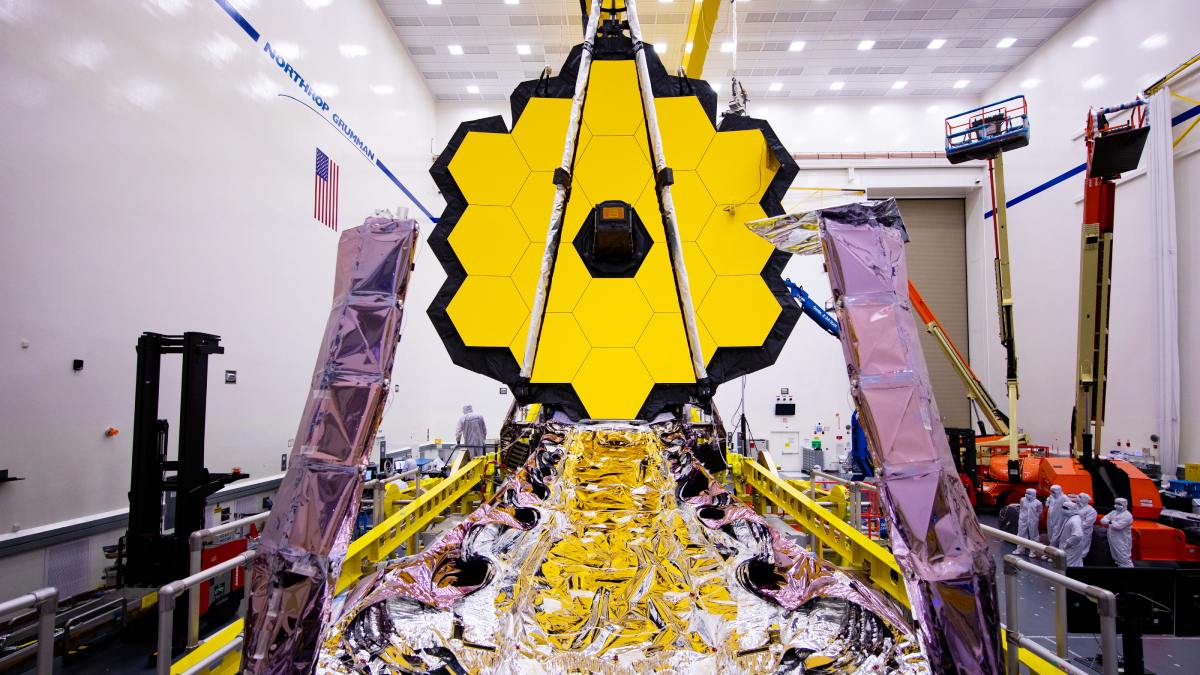 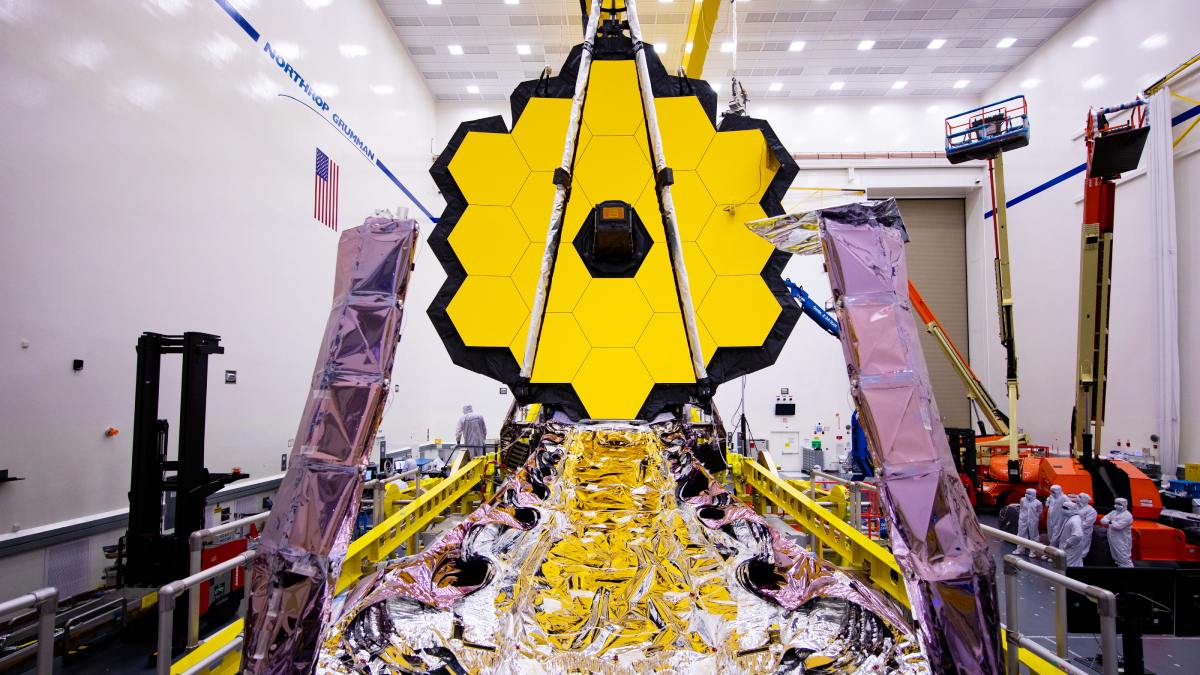 Lagrange point 2: James Webb telescope
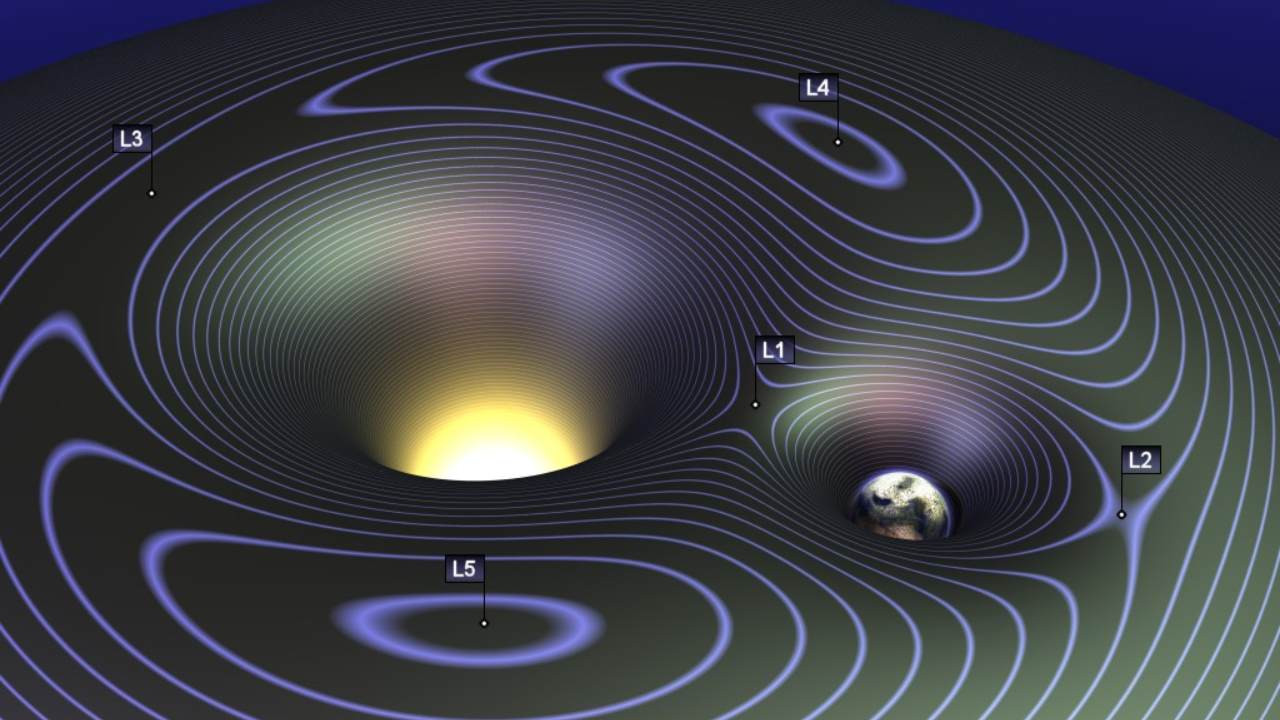 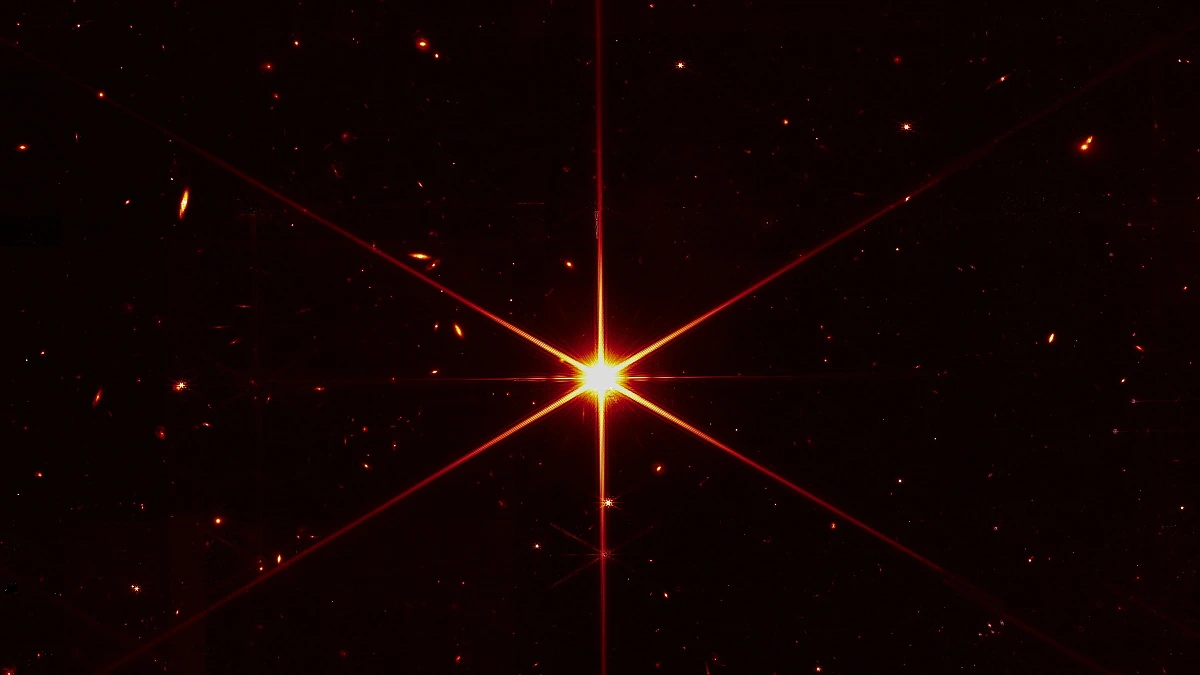 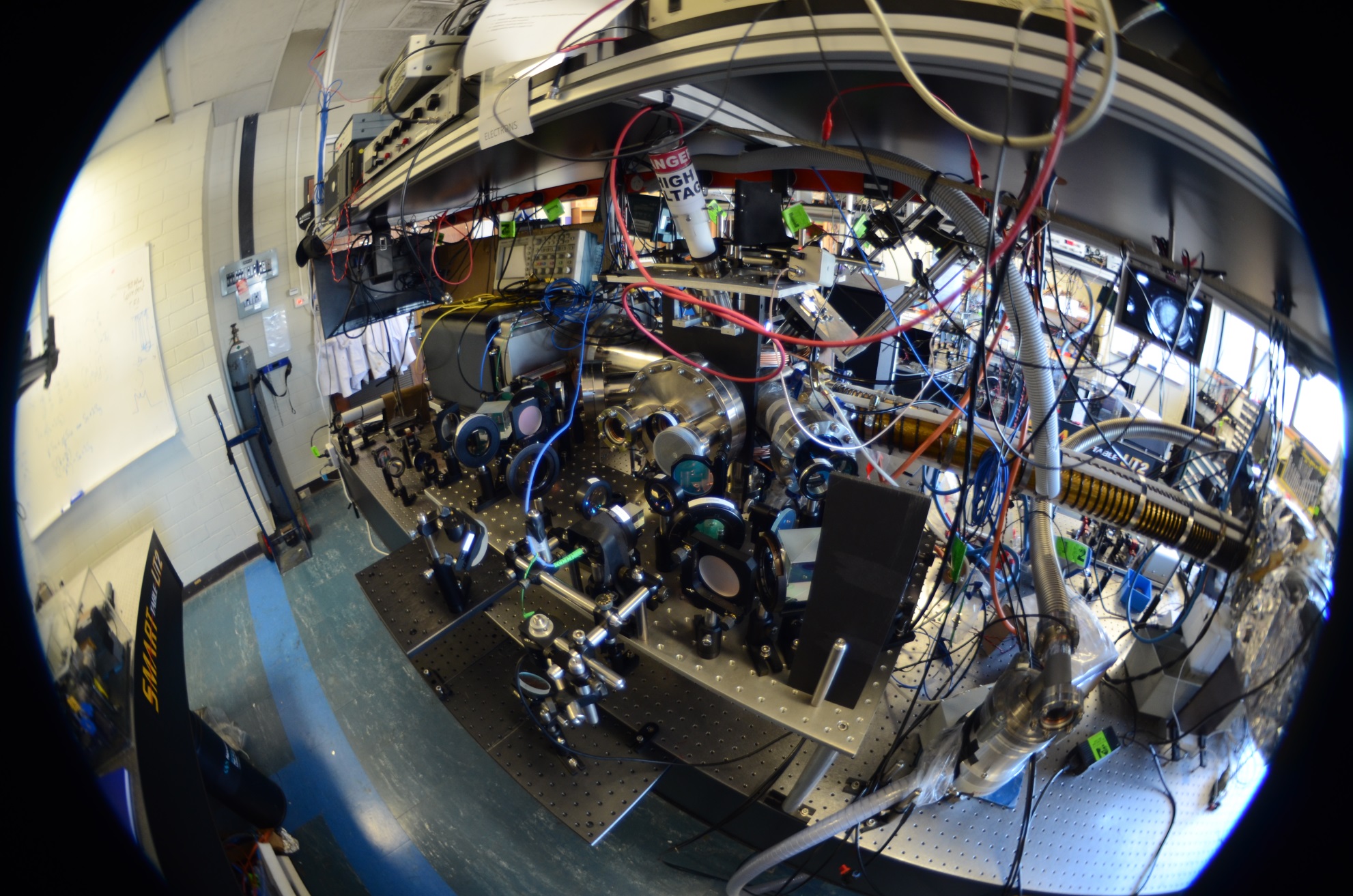 Where am I?
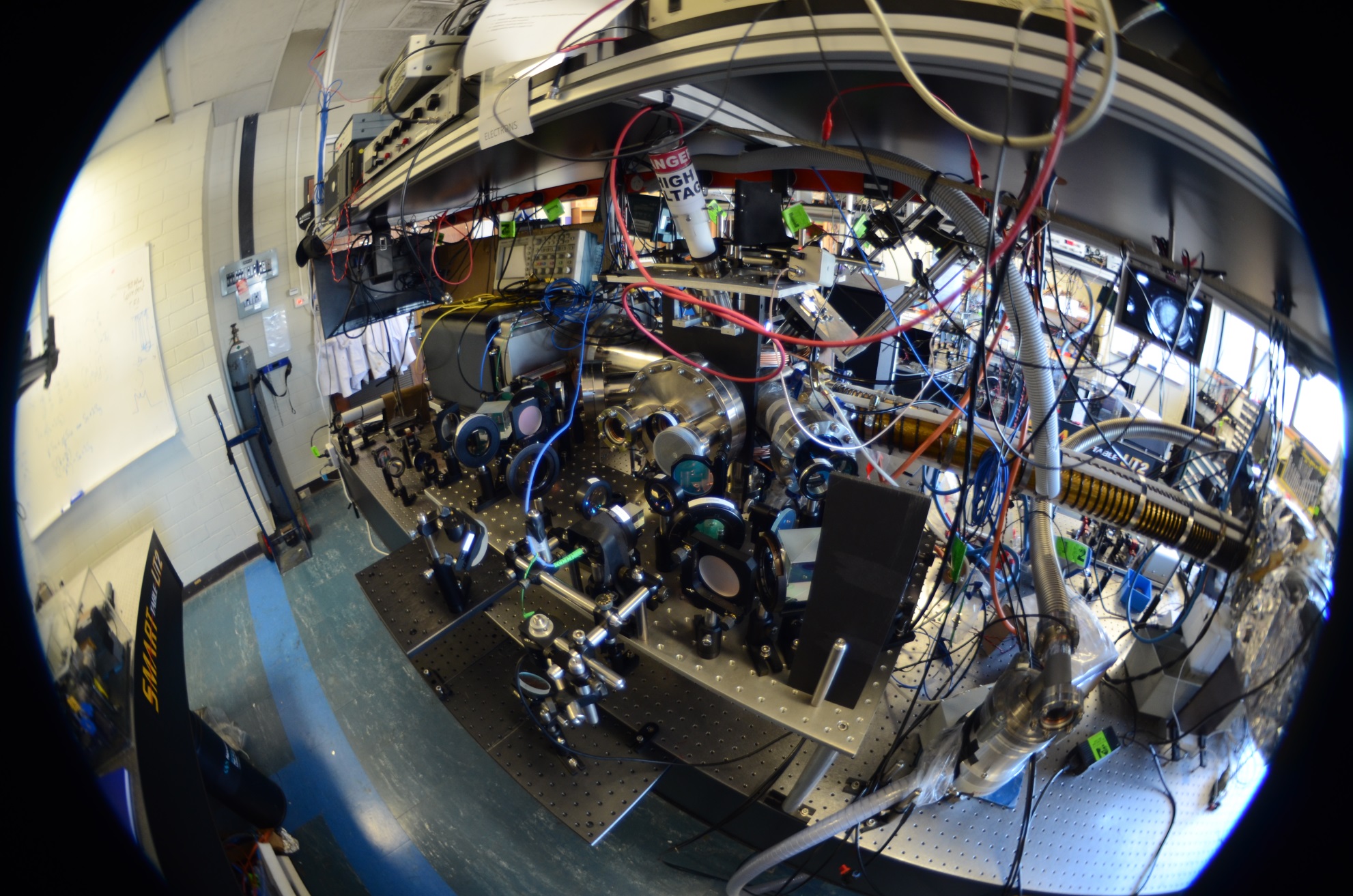 Melbourne
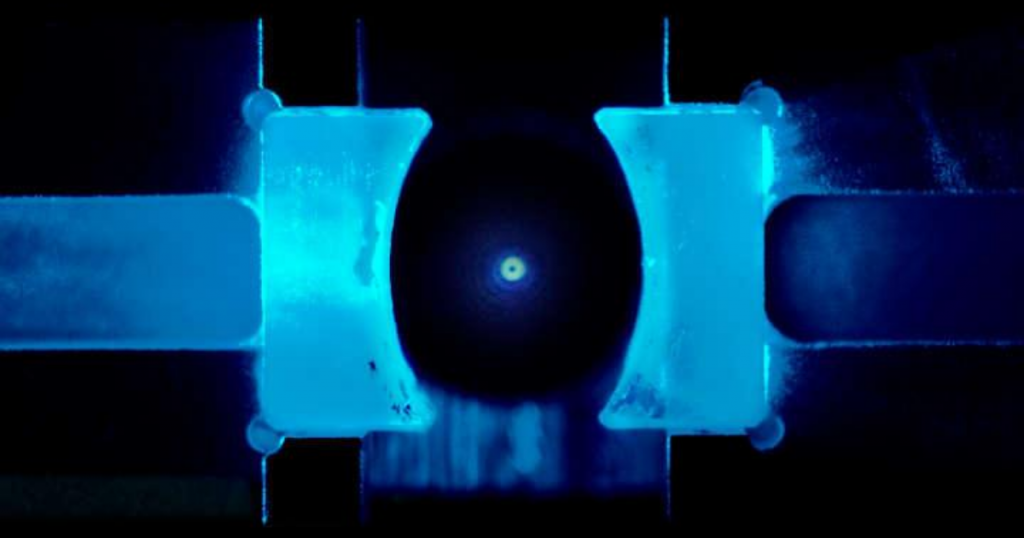 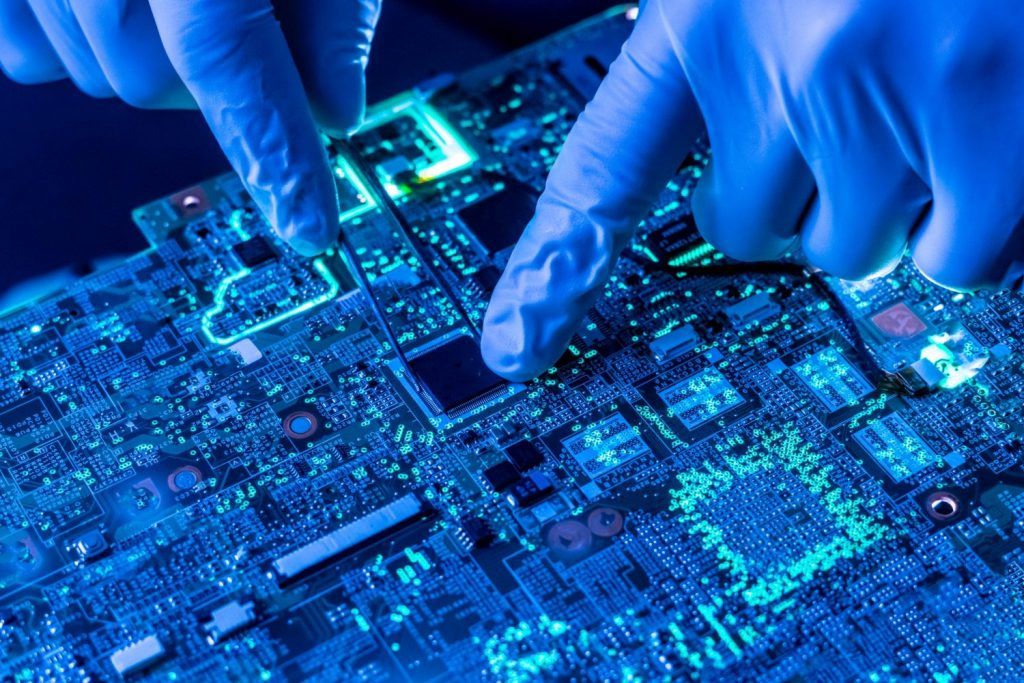 Why experiment?
What is the point of (science) labs?
How does your experience of labs compare?
Do you expect an experiment to aid you understanding of physics?Do you need to understand how the measurement tools and sensors work in order to carry out an experiments?Communicating scientific results is a valuable part of doing physics experiments
Lab methodology
POLUS: https://utasphys.cloud.edu.au/POLUS/
What is safety?What is dangerous?